Linux System Administration and Configuration
Module Number: 01


Module Name: Introduction to Linux
Part: 02
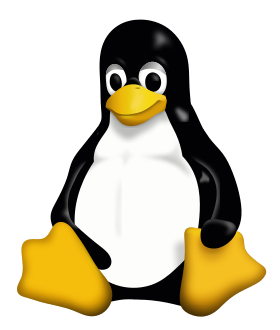 Introduction to Linux
AIM
1
2
3
4
2
Introduction to Linux
Objectives
The Objectives of this module are:
3
Introduction to Linux
Outcome
At the end of this module, you are expected to learn:
4
Introduction to Linux
Content
5
Directories and Files
Directory: A directory is a binary file used to track and locate other files and directories. The binary format is used so that directory containing large numbers of filenames can be searched quickly.

Files: In Linux, everything is a File. So we need to categorise among different files. The following different types of files exist in Linux are:
6
Directories and Files
To display the type of file we use the command : “ ls -l “. 
The following screen shot displays the output of the command.
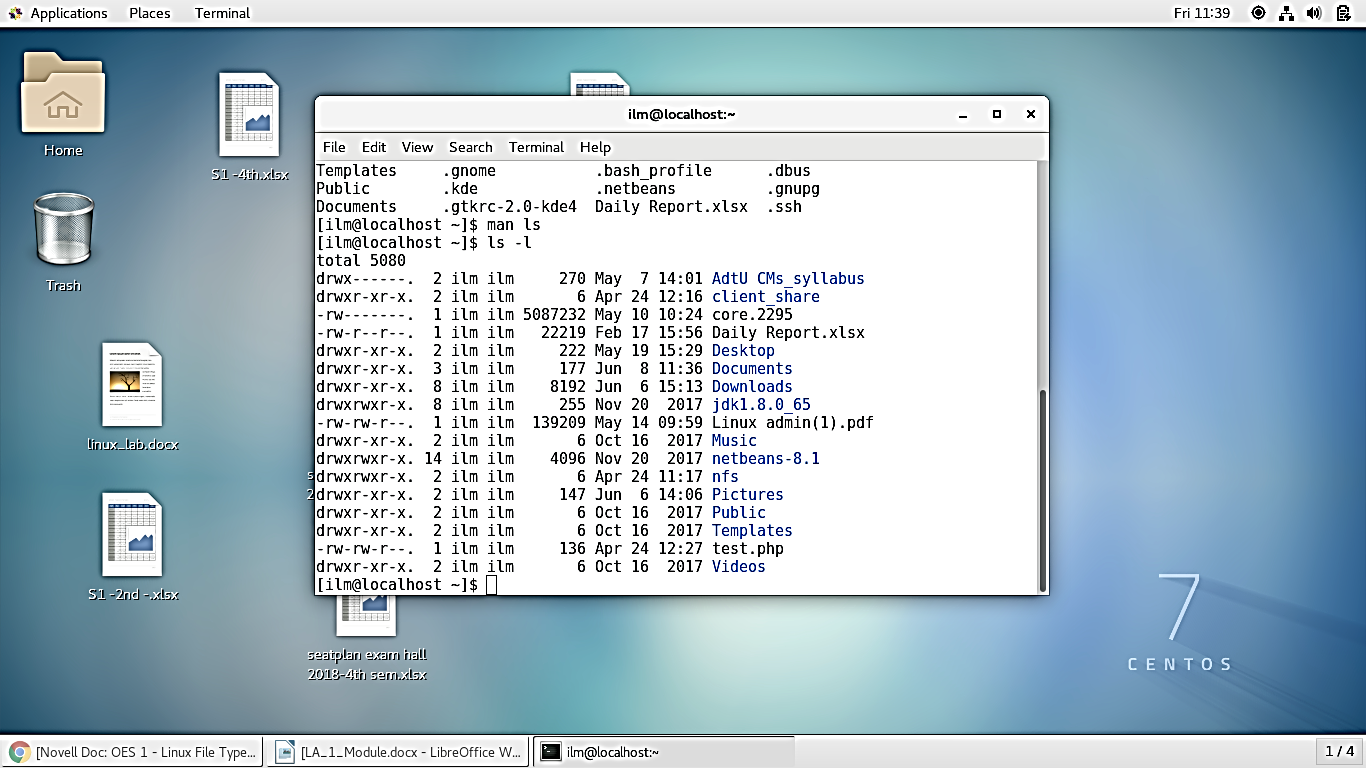 7
Directory Structure
In Linux we have root file system which is the directory that generally does not contain any files, except perhaps on older systems where the standard boot image for the system, usually called /vmlinuz was kept there.

1. / – Root
Every single file and directory starts from the root directory.
Only root user has write privilege under this directory.
Please note that /root is root user’s home directory, which is not same as /.

2. /bin – User Binaries
Contains binary executables.
Common Linux commands you need to use in single-user modes are located under this directory.
Commands used by all the users of the system are located here.
For example: ps, ls, ping, grep, cp.
8
(Continued) Directory Structure
3. /sbin – System Binaries
Just like /bin, /sbin also contains binary executables.
But, the Linux commands located under this directory are used typically by system aministrator, for system maintenance purpose.
For example: iptables, reboot, fdisk, ifconfig, swapon

4. /etc – Configuration Files
Contains configuration files required by all programs.
This also contains startup and shutdown shell scripts used to start/stop individual programs.
For example: /etc/resolv.conf, /etc/logrotate.conf

5. /dev – Device Files
Contains device files.
These include terminal devices, usb, or any device attached to the system.
For example: /dev/tty1, /dev/usbmon0
9
(Continued) Directory Structure
6. /proc – Process Information
Contains information about system process.
This is a pseudo filesystem contains information about running process. For example: /proc/{pid} directory contains information about the process with that particular pid.
This is a virtual filesystem with text information about system resources. For example: /proc/uptime

7. /var – Variable Files
var stands for variable files.
Content of the files that are expected to grow can be found under this directory.
This includes — system log files (/var/log); packages and database files (/var/lib); emails (/var/mail); print queues (/var/spool); lock files (/var/lock); temp files needed across reboots (/var/tmp);

8. /tmp – Temporary Files
Directory that contains temporary files created by system and users.
Files under this directory are deleted when system is rebooted.
10
(Continued) Directory Structure
9. /usr – User Programs
Contains binaries, libraries, documentation, and source-code for second level programs.
/usr/bin contains binary files for user programs. If you cannot find a user binary under /bin, look under /usr/bin. For example: at, awk, cc, less, scp
/usr/sbin contains binary files for system administrators. If you cannot find a system binary under /sbin, look under /usr/sbin. For example: atd, cron, sshd, useradd, userdel
/usr/lib contains libraries for /usr/bin and /usr/sbin
/usr/local contains users programs that you install from source. For example, when you install apache from source, it goes under /usr/local/apache2

10. /home – Home Directories
Home directories for all users to store their personal files.
For example: /home/john, /home/nikita
11
(Continued) Directory Structure
11. /boot – Boot Loader Files
Contains boot loader related files.
Kernel initrd, vmLinux, grub files are located under /boot
For example: initrd.img-2.6.32-24-generic, vmlinuz-2.6.32-24-generic

12. /lib – System Libraries
Contains library files that supports the binaries located under /bin and /sbin
Library filenames are either ld* or lib*.so.*
For example: ld-2.11.1.so, libncurses.so.5.7

13. /opt – Optional add-on Applications
opt stands for optional.
Contains add-on applications from individual vendors.
add-on applications should be installed under either /opt/ or /opt/ sub-directory.
12
(Continued) Directory Structure
14. /mnt – Mount Directory
Temporary mount directory where sysadmins can mount filesystems.

15. /media – Removable Media Devices
Temporary mount directory for removable devices.
For examples, /media/cdrom for CD-ROM; /media/floppy for floppy drives; /media/cdrecorder for CD writer

16. /srv – Service Data
srv stands for service.
Contains server specific services related data.
For example, /srv/cvs contains CVS related data.
13
(Continued) Directory Structure
To display the root file system with all files we use the command:  “ ls -R / ”.
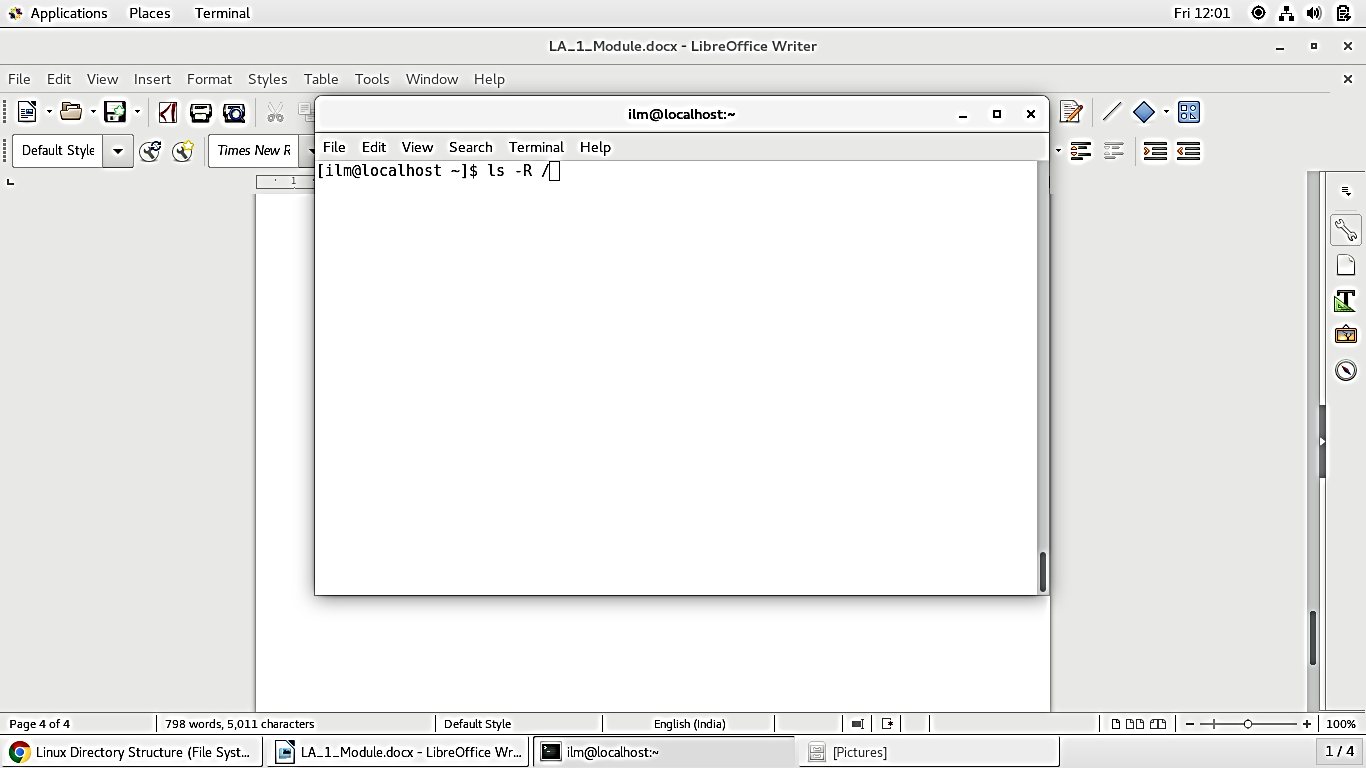 14
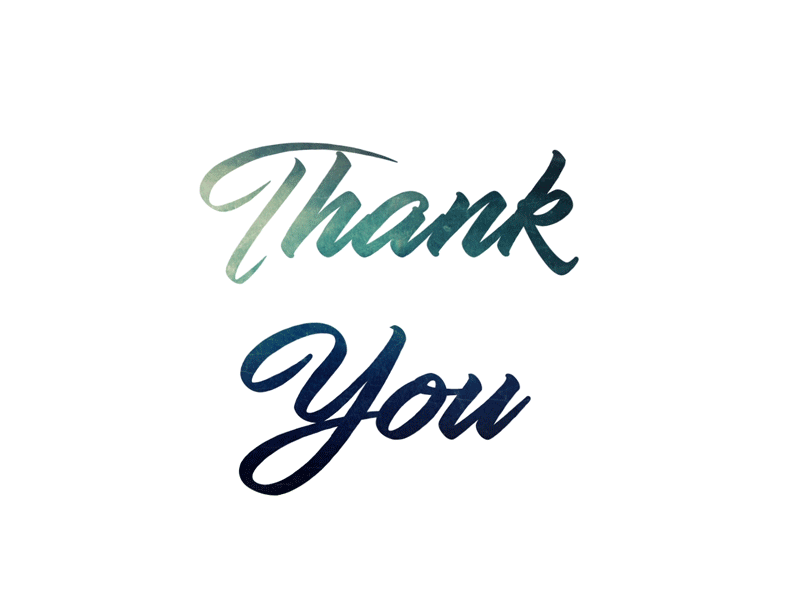